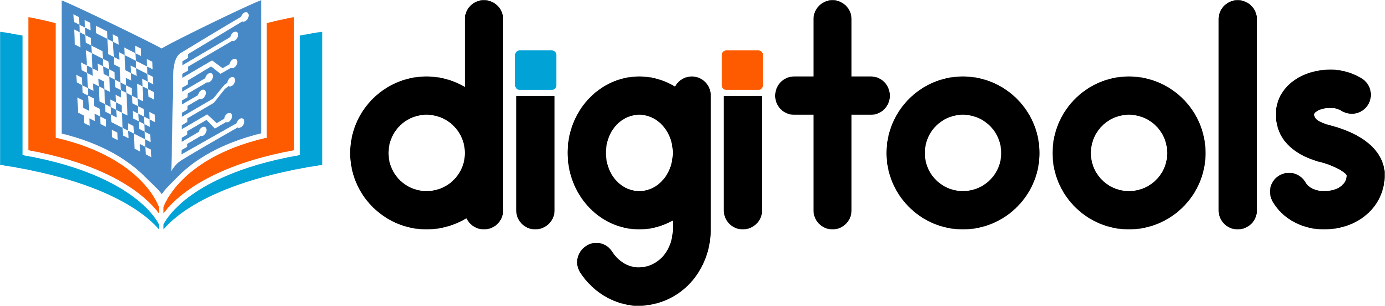 Digitalization of Training Contents for Middle Schools2020-1TR01-KA226-SCH-098485
Reuniune transnațională, București, 28 februarie-1 martie 2022
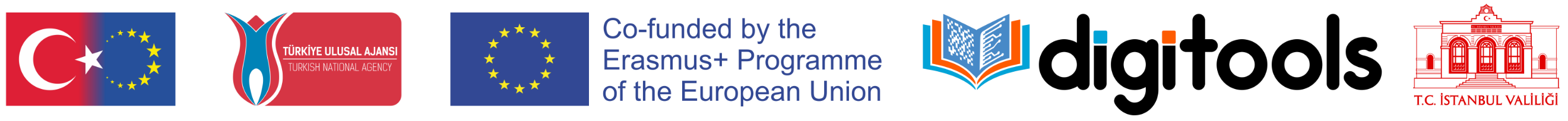 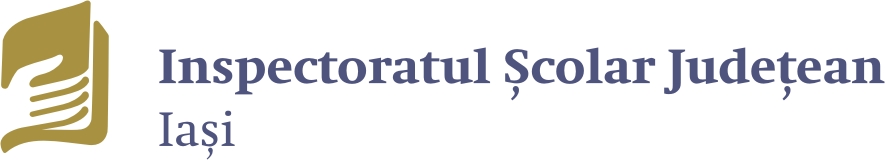 Project Number: 2020-1-TR01-KA226-SCH-098485Funded by the Erasmus+ Program of the European Union. However, European Commission andTurkish National Agency cannot be held responsible for any use which may be made of the information contained therein.
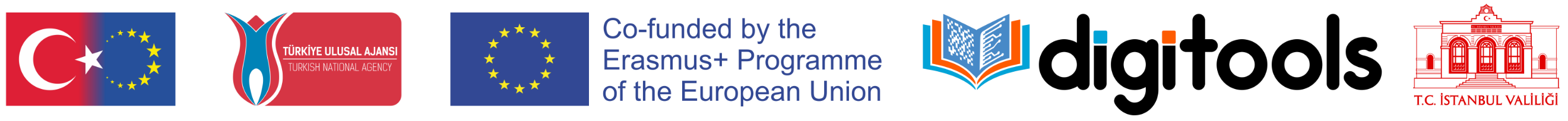 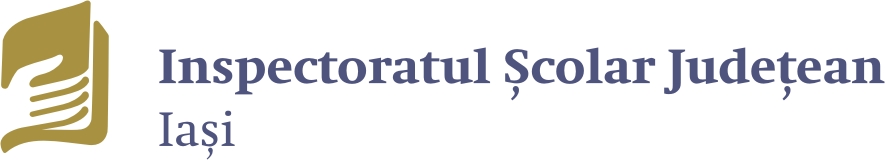 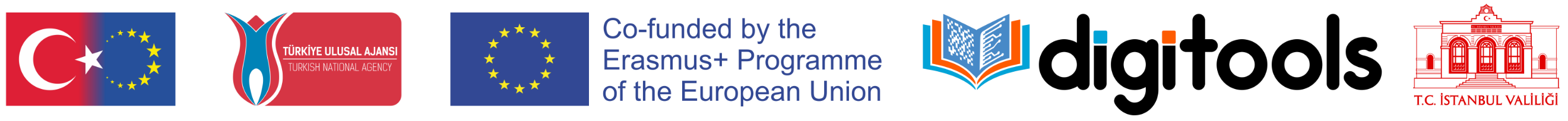 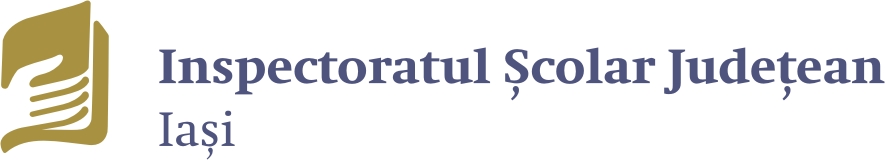 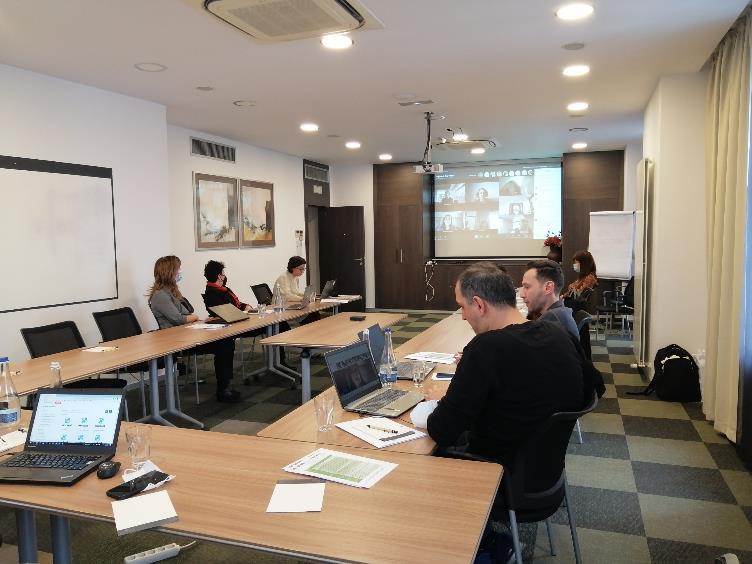 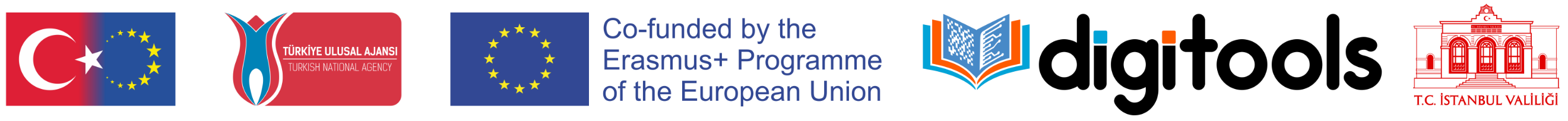 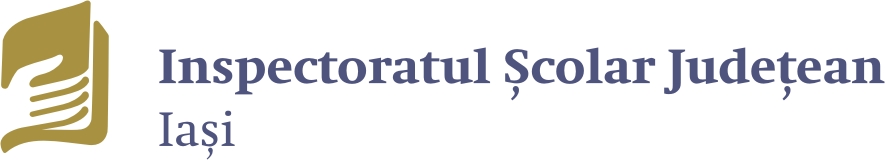 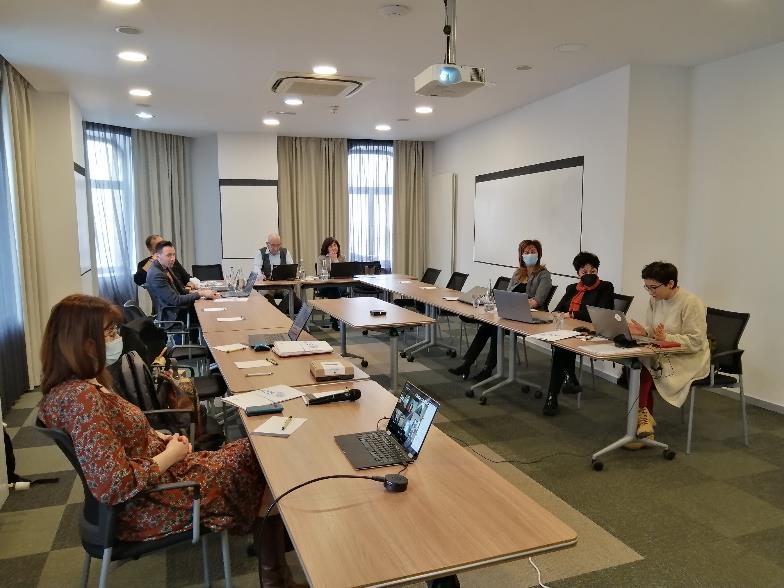 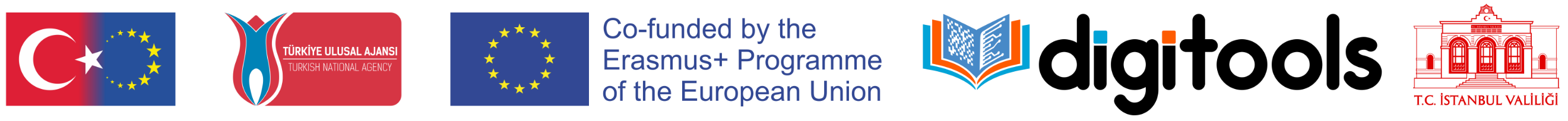 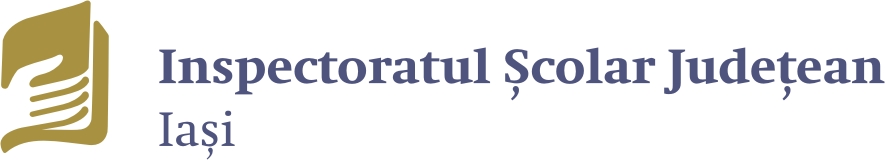